WIEN
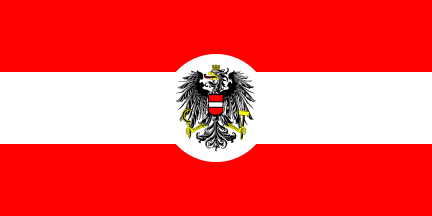 AUSTRIJA
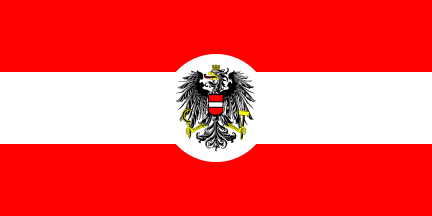 Wien, Österreich Hauptstadt, liegt im östlichen Dorf an der Donau. Sein künstlerisches und intellektuelles Erbe, die Bewohner mit Mozart, Beethoven und Sigmund Freud geprägt.Die Stadt ist auch für seine Kaiserliche Paläste bekannt, darunter Schloss Schönbrunn, die Habsburger Sommerresidenz. Im Museumsquartier, historischen und zeitgenössischen Gebäuden zeigen Werke von Egon Schiele, Gustav Klimt und andere Künstler.
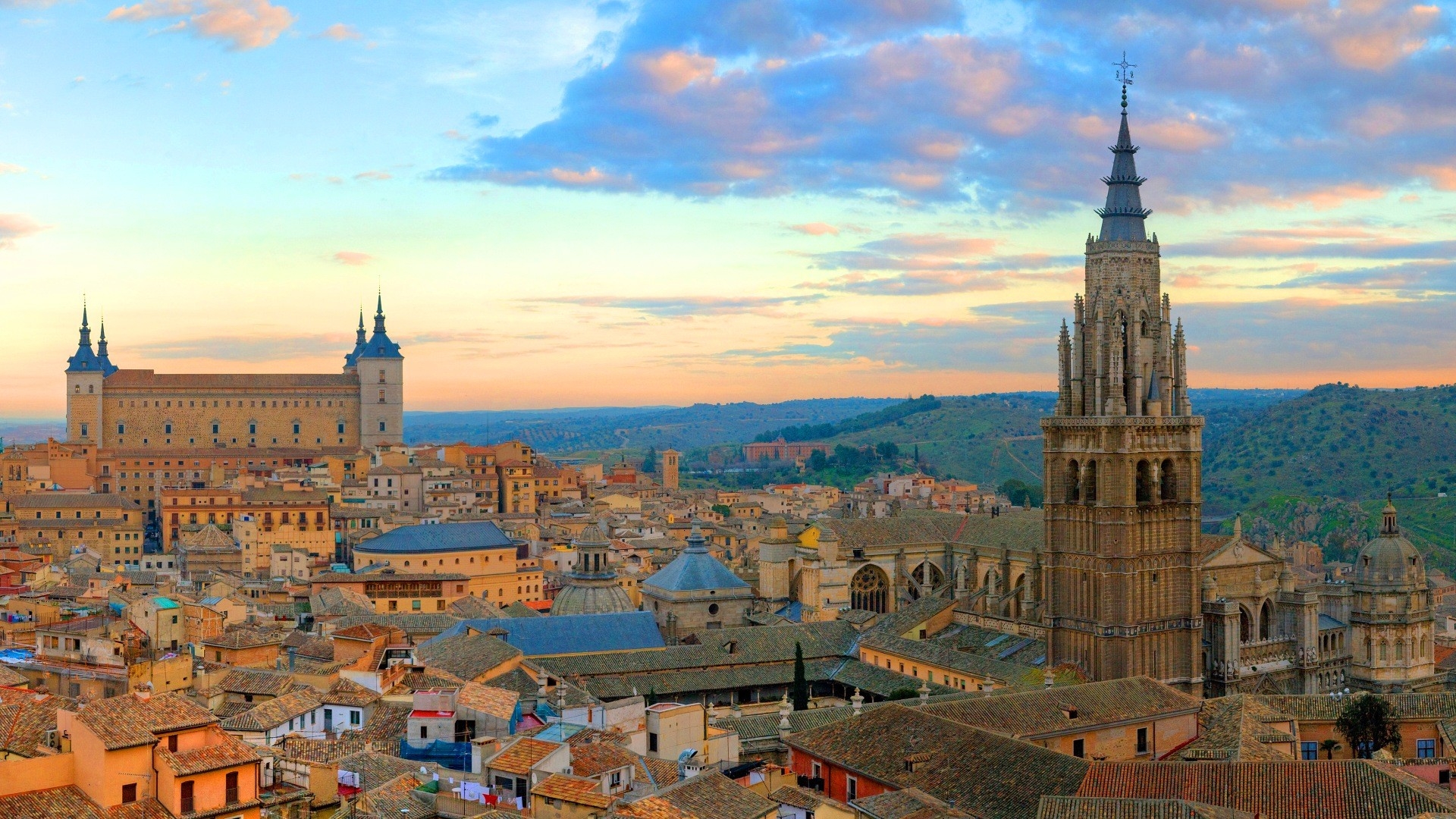 BEC AUSTRIJA SE NALAZI NA ISTOCNOM DELU DUNAVA. NJEGOVA INEKTUALNA I UMETNICKA NASLEDJA SU OD MOZARTA, BETOVENA I SIGMUND FREUDA. GRAD JE TAKODJE POZNAT PO SVOJOJ CARSKIMPALATAMA UKLJUCUJUCI SENBRUN I HABSBURSKA REZIDENCIJA. U MUZEJU KOJTIR IMA ISTORIJSKIH I SAVREMENIH OBJEKATA ZBOG EGON SILE, GUSTAVA KLIMTA I DRUGIH UMETNIKA
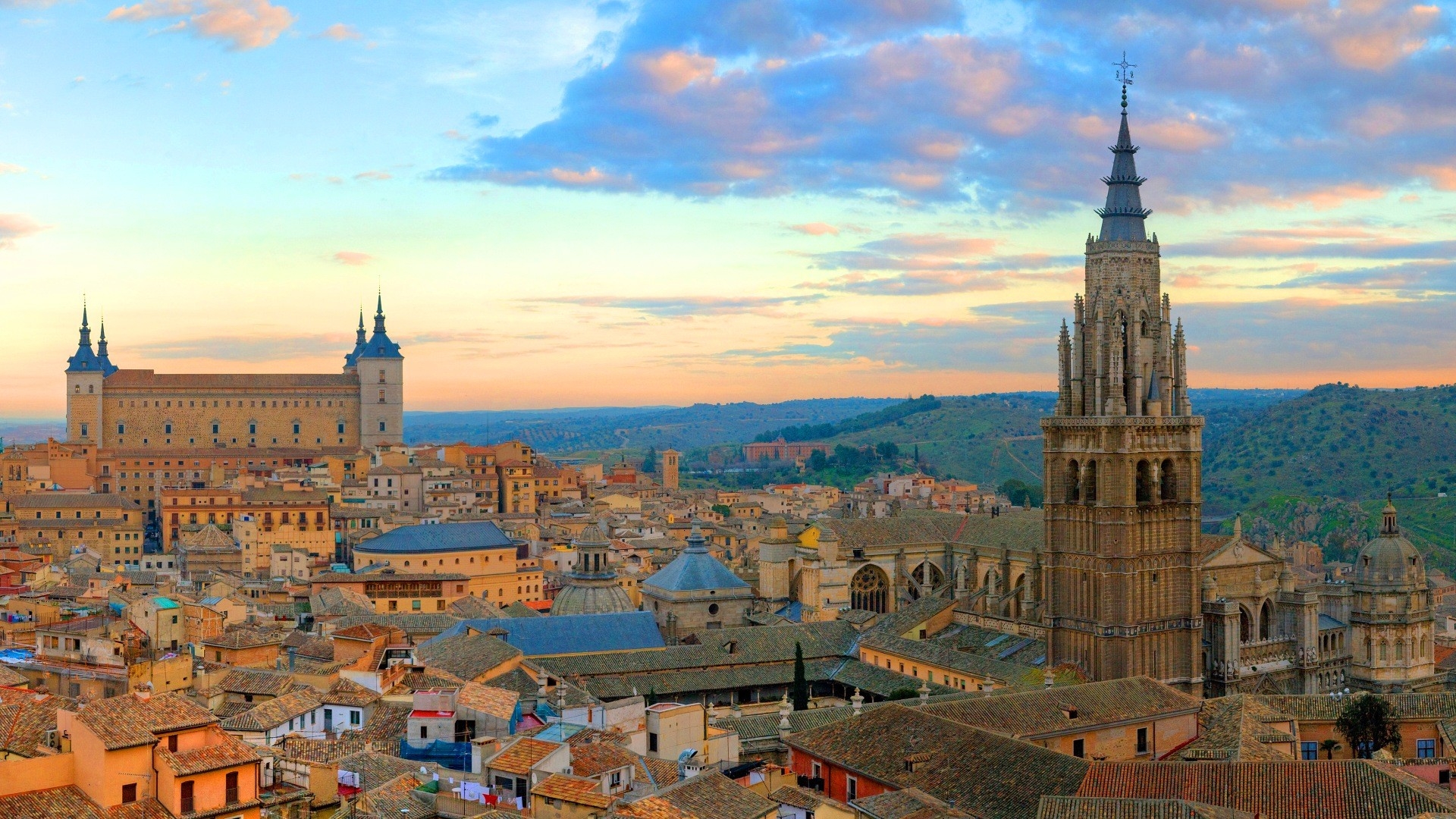 Gemeinsam mit dem Tiergarten gehört das Schloss Schönbrunn mit seiner angrenzenden Parkanlage wahrscheinlich zu den beliebtesten Touristenzielen von Wien
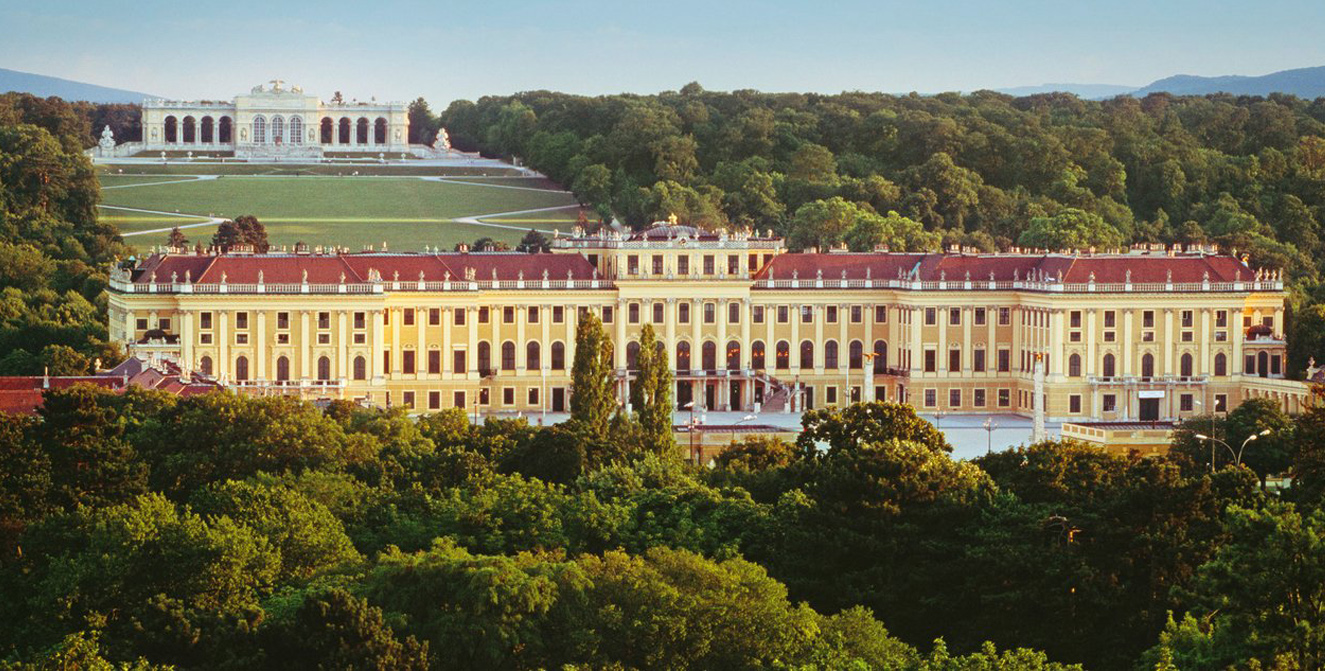 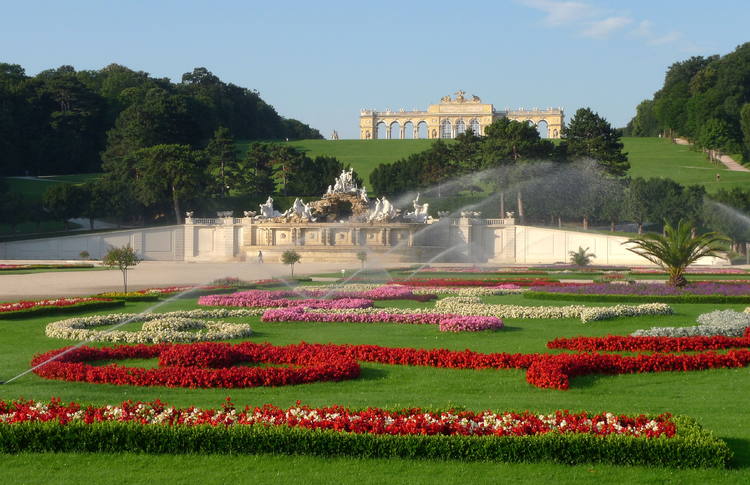 SENBRUN PLAC JE JEDNA OD NAJPOPULARNIJIH DESTINACIJA U BECU
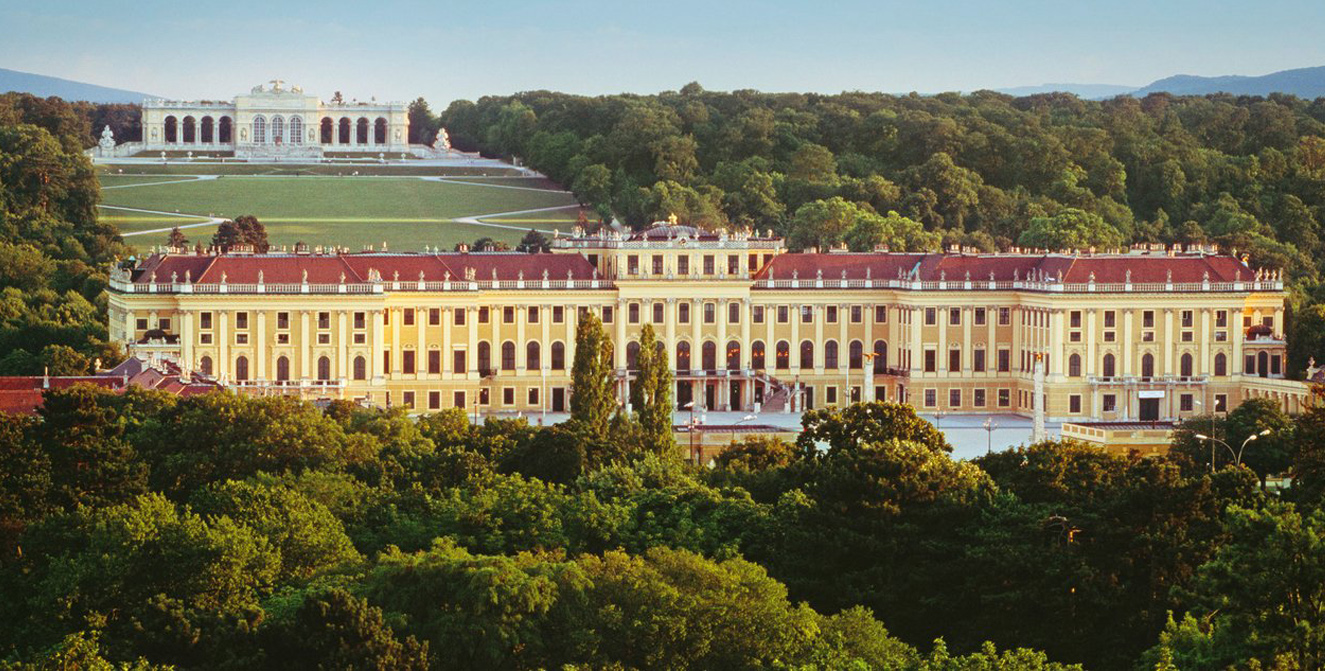 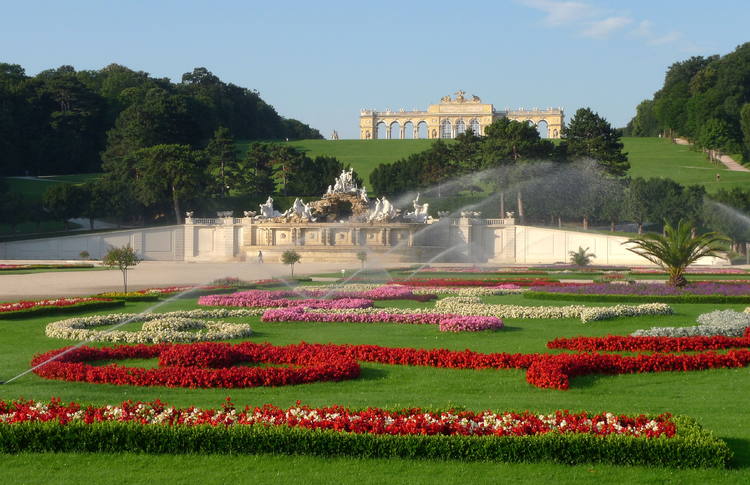 Der Wiener Prater ist üblicherweise das ganze Jahr rund um die Uhr geöffnet.
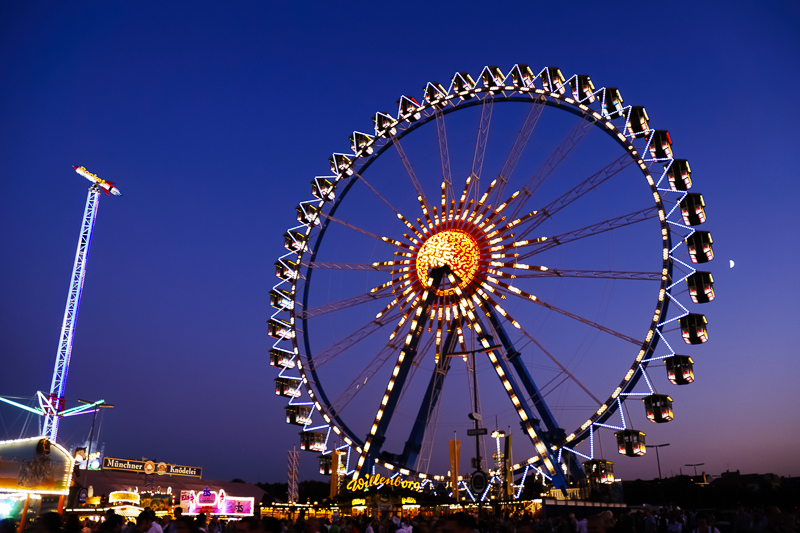 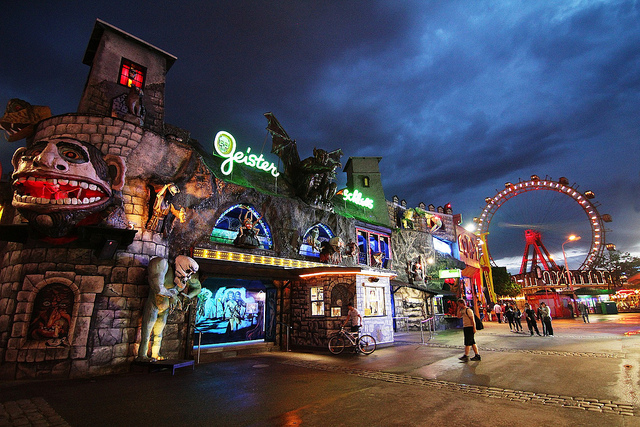 BECKI PRATER OBICNO JE OTVOREN TOKOM CELE GODINE
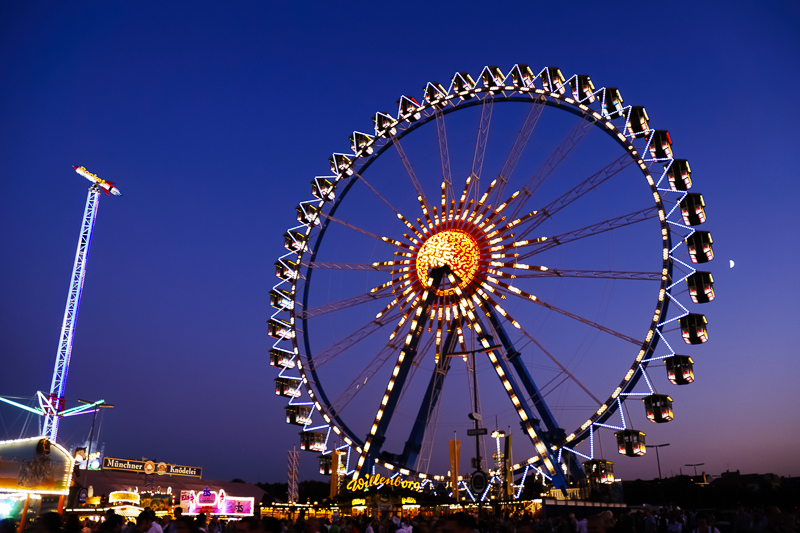 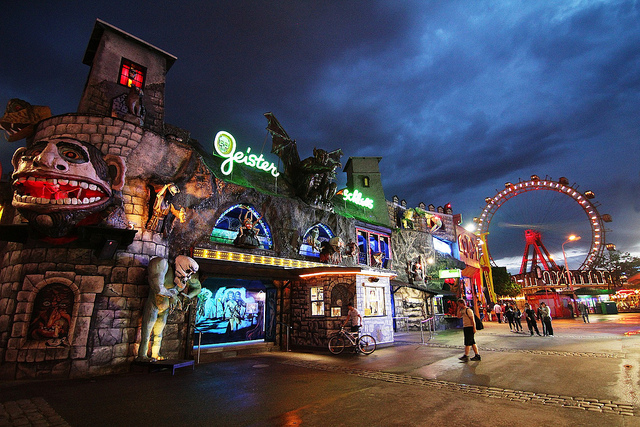 Der Stephansdom Wien  mit der berühmten Glocke Pummerin ist weltbekanntes Kulturgut und Wahrzeichen Wiens.
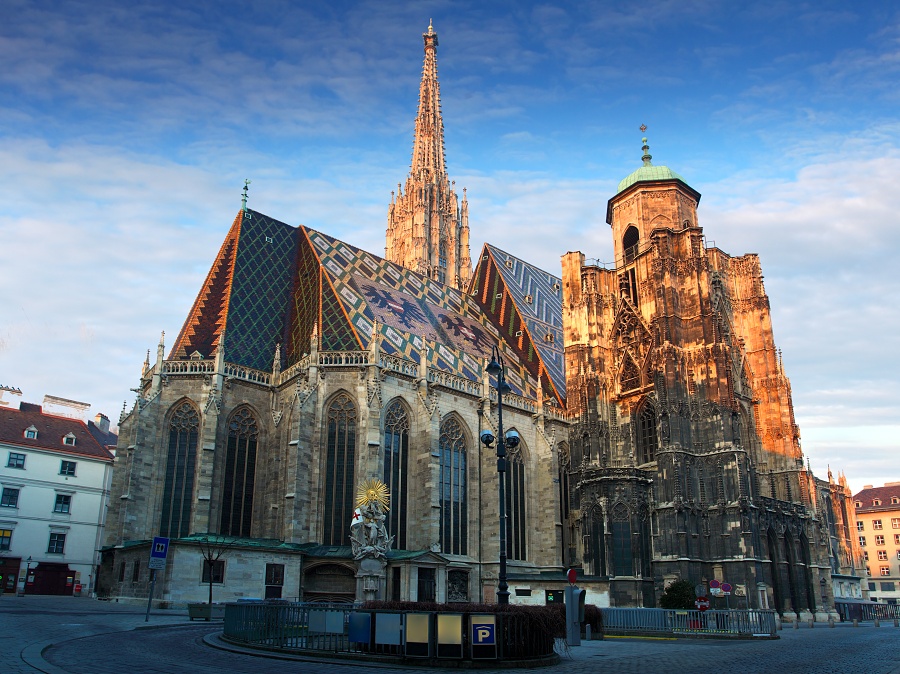 KATEDRALA SVETOG STEFANA SA POZNATIM PELL PUMERIN JE POZNATO KULTURNO NASLEDJE I SIMBOL BECA
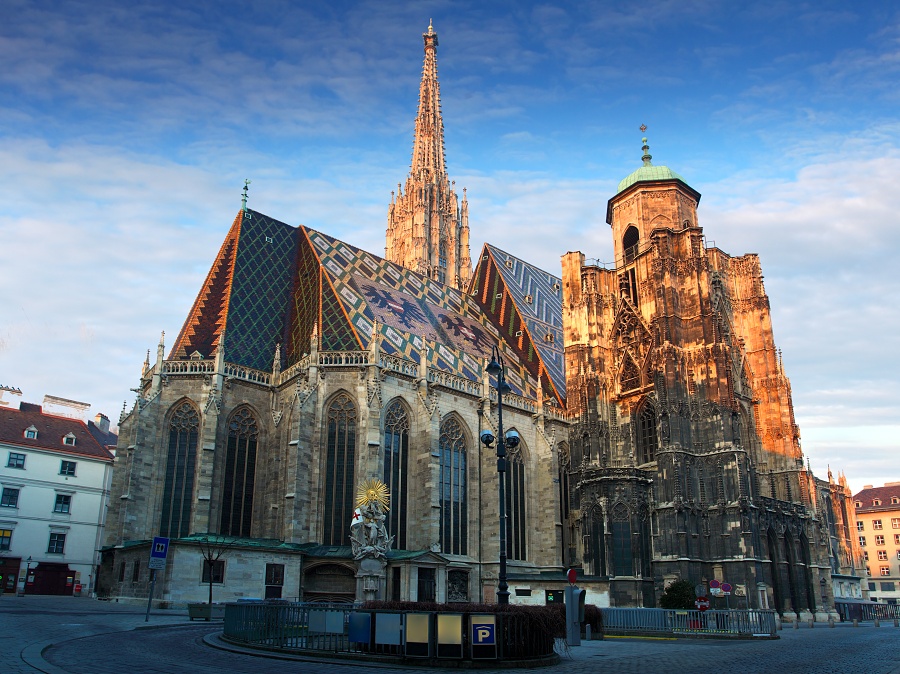 Die Hofburg Wien  ist ein imposantes Gebäude am Heldenplatz mit langer Geschichte
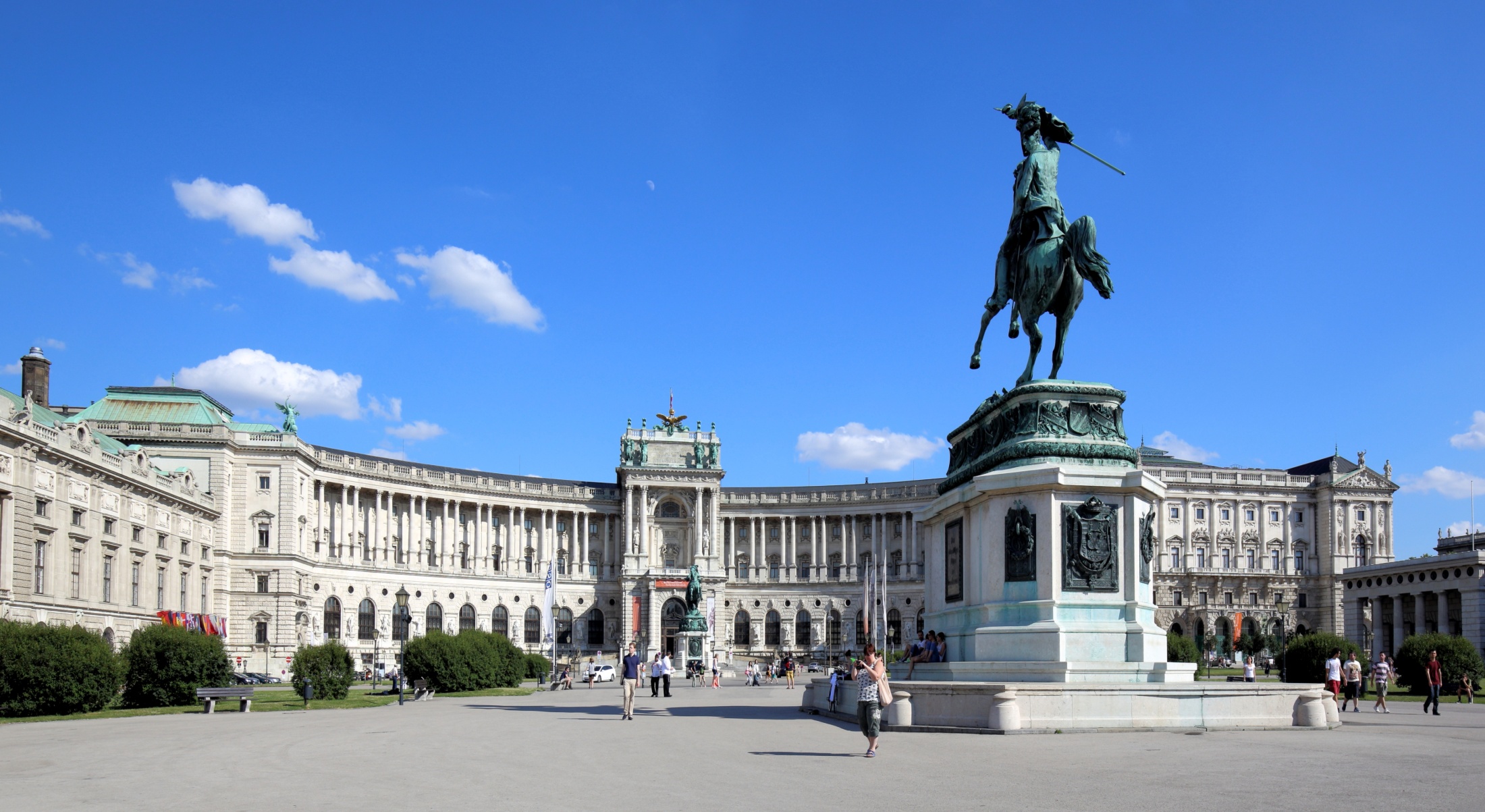 HOFBURG BEC JE IMPOZANTNA ZGRADA  NA TRGU HEORA SA DUGOM ISTORIJOM
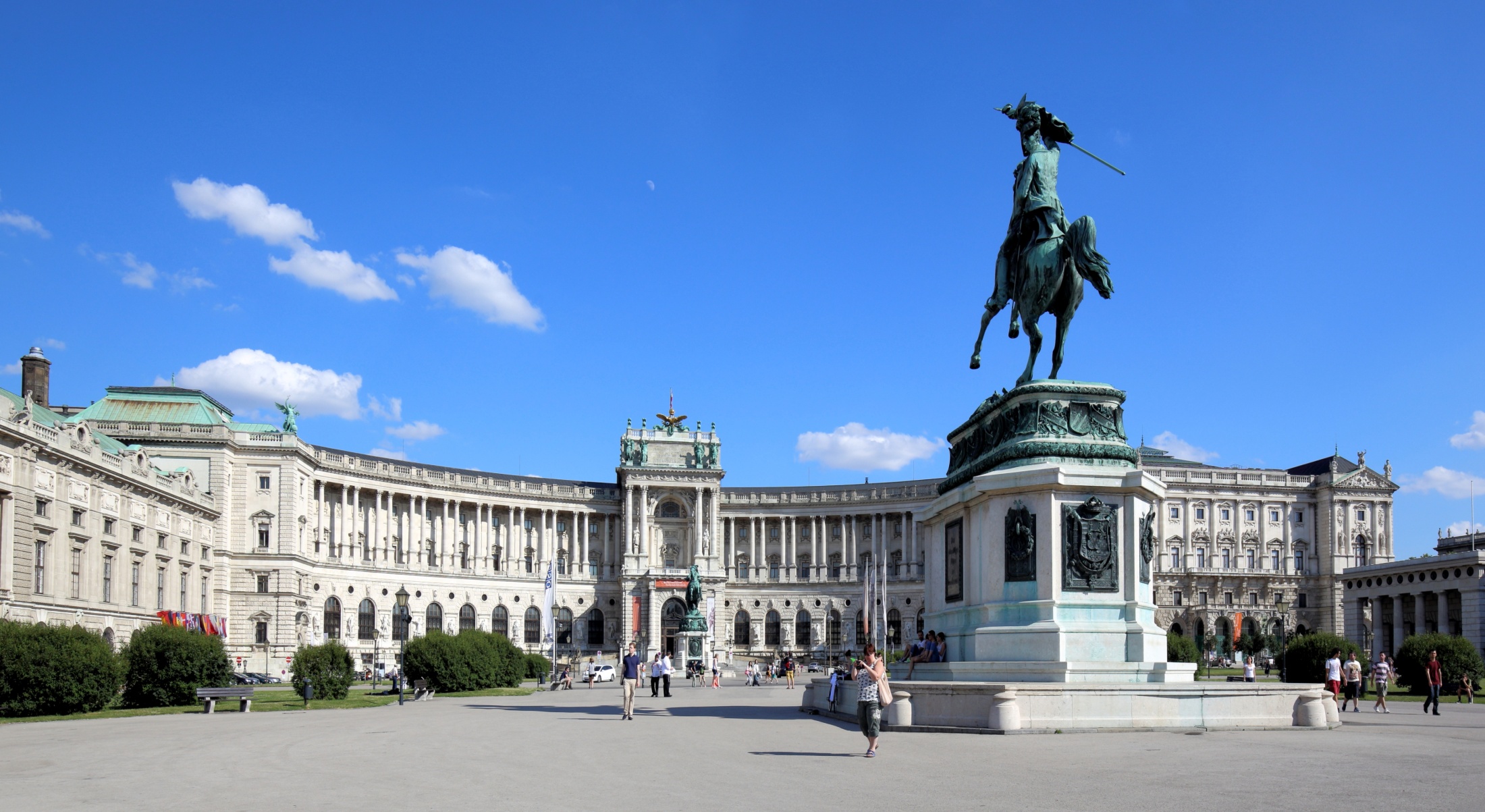 Der frei zugängliche Volksgarten Wien ist ein wunderschöner Park und befindet sich im Anschluss an den Heldenplatz und die Hofburggebäude und bietet sich dem Fußgänger zur Erholung an.
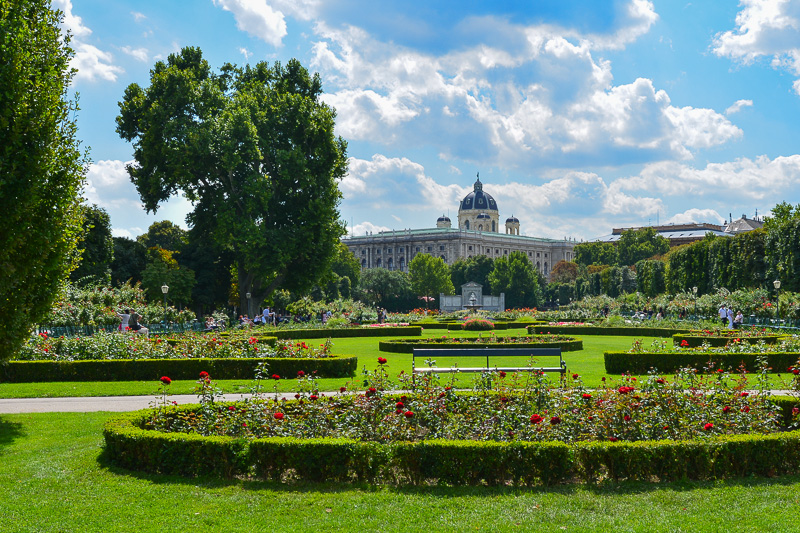 VOLKSGARTEN  BEC JE PREDIVAN PARK I PORED ZGRADE PREDIVAN PARK NUDI PESACIMA STAZU ZA REKREACIJU
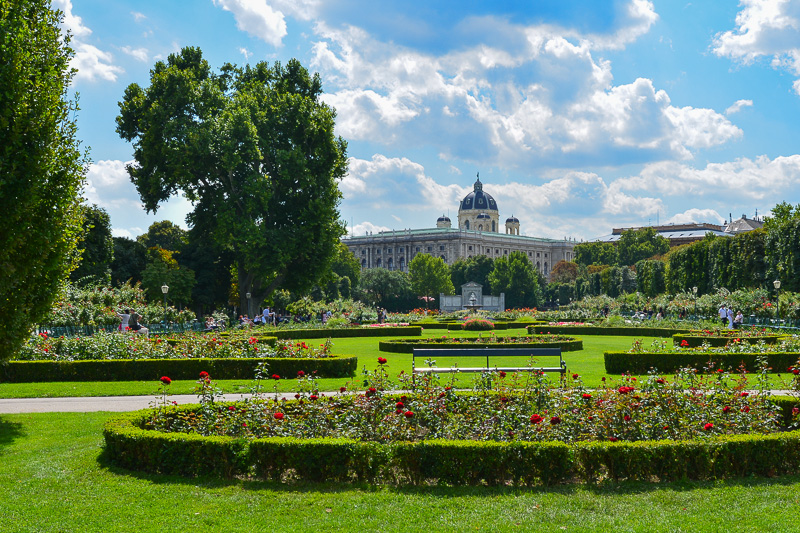 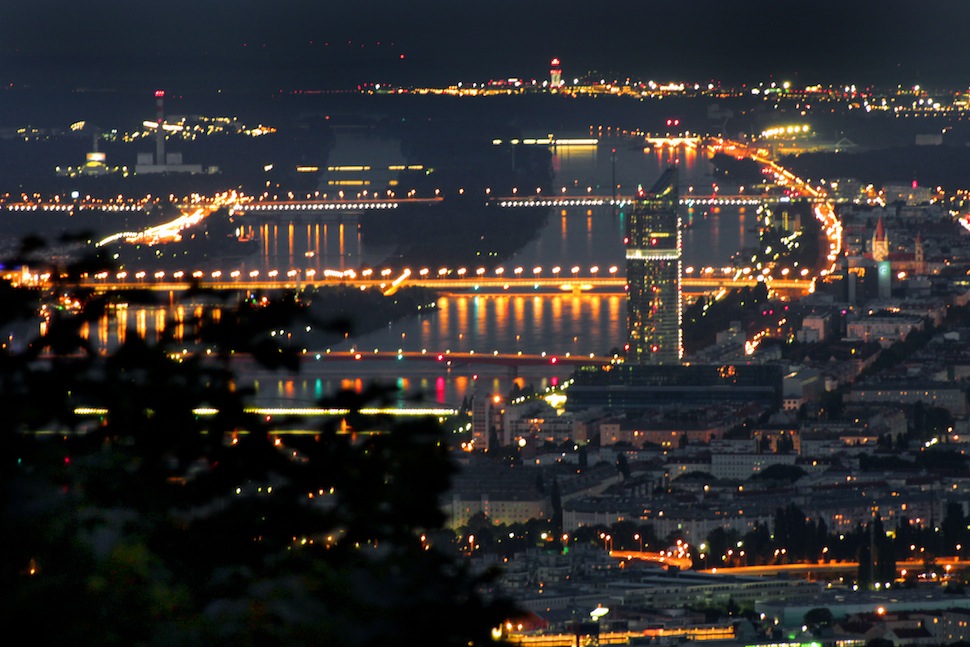 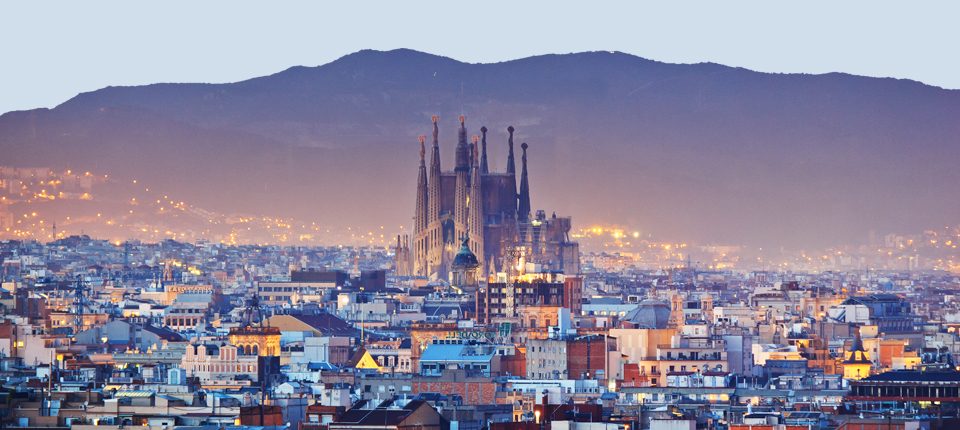 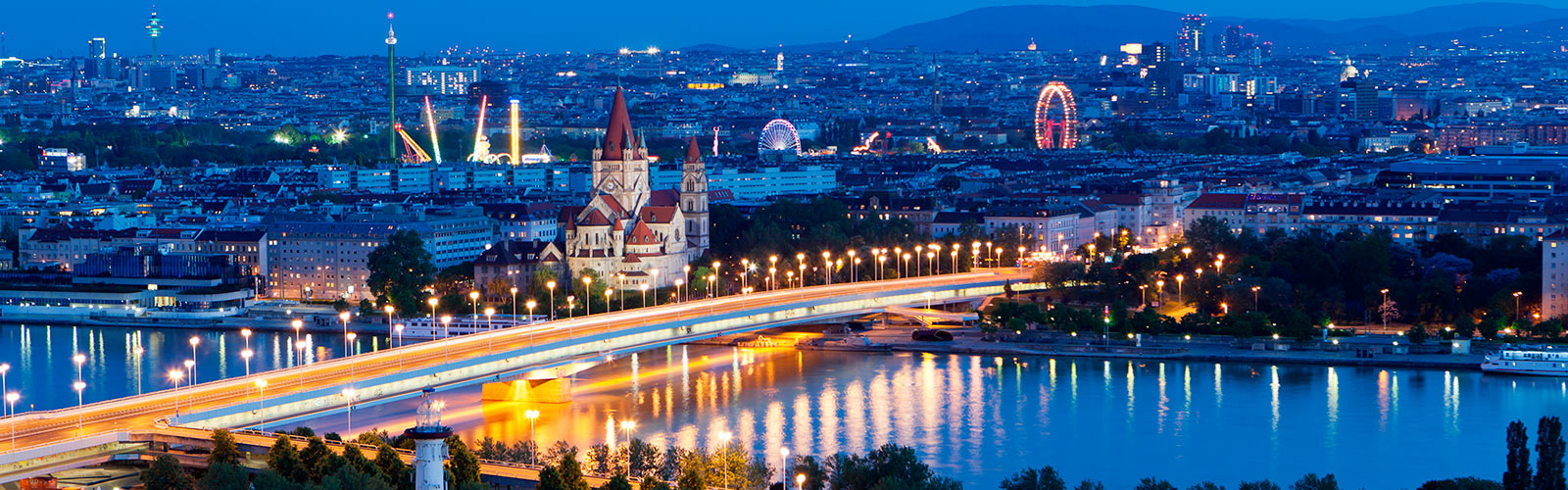